Happy Birthday!
kindergarten
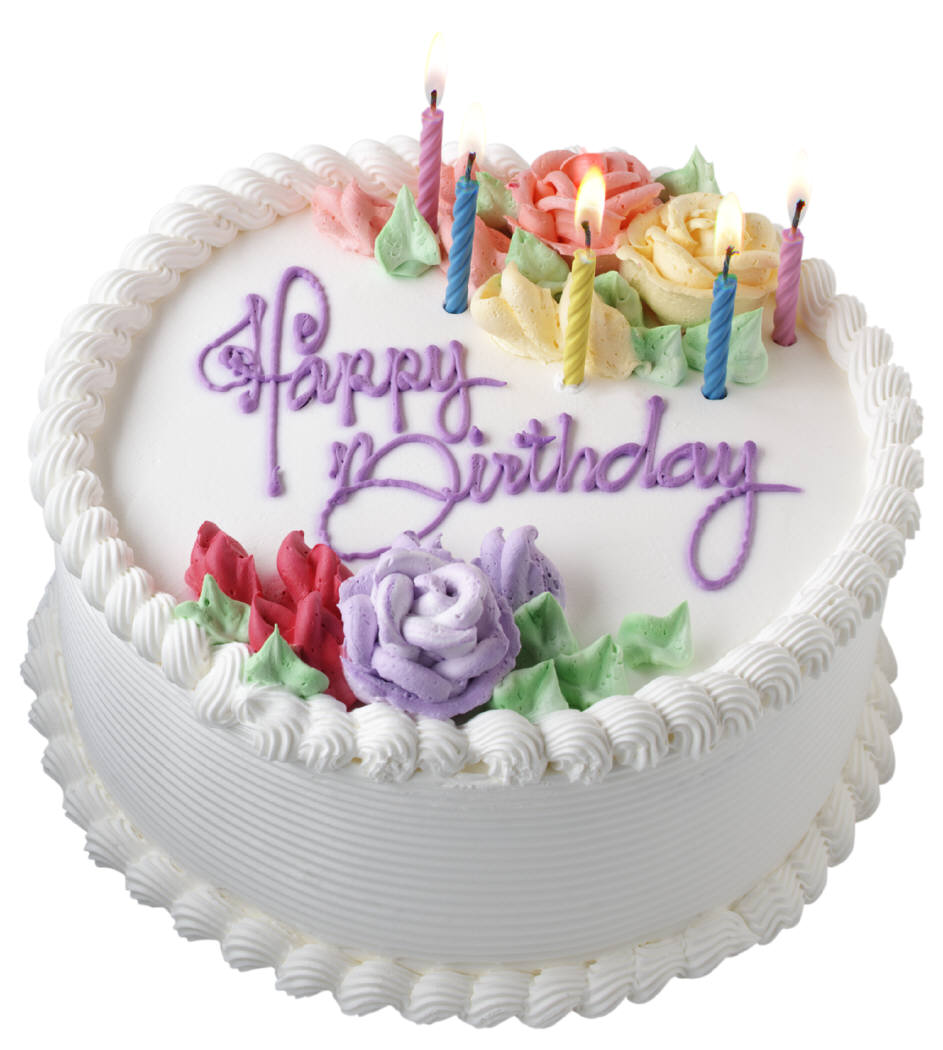 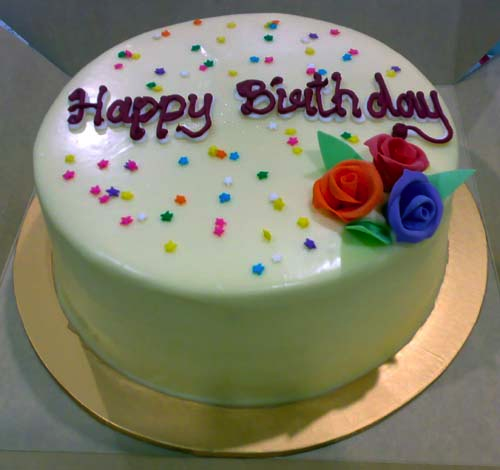 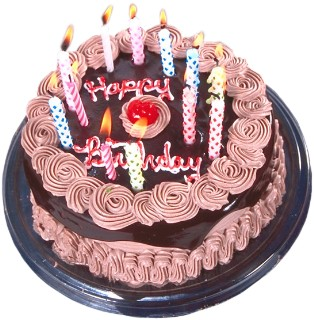 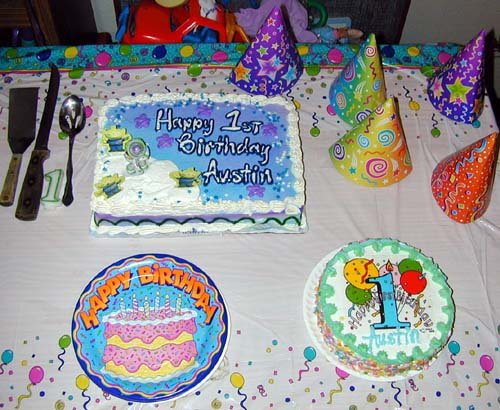 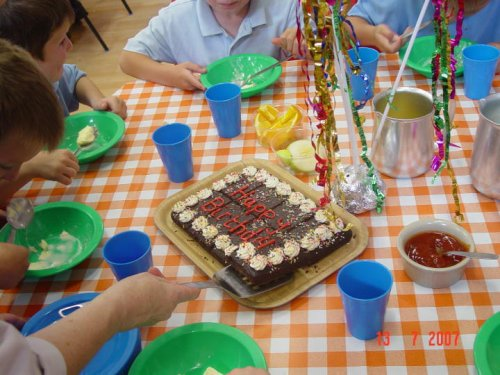 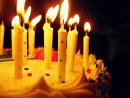 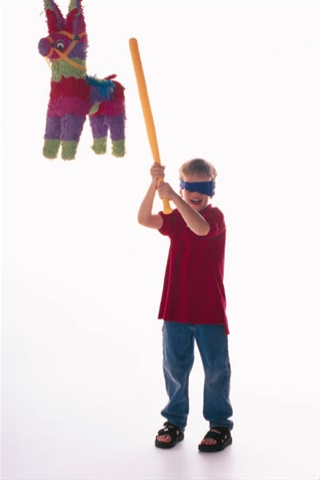 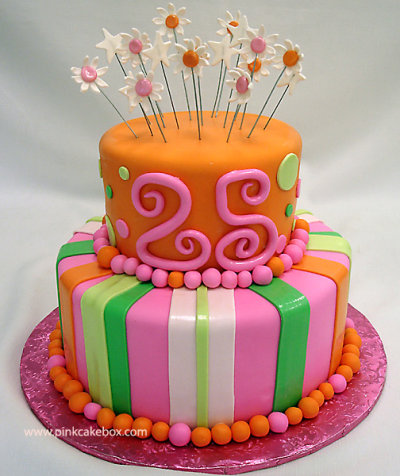 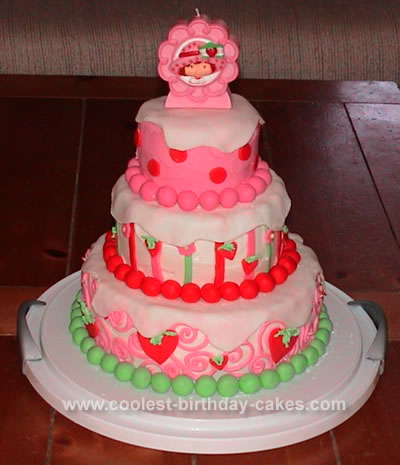 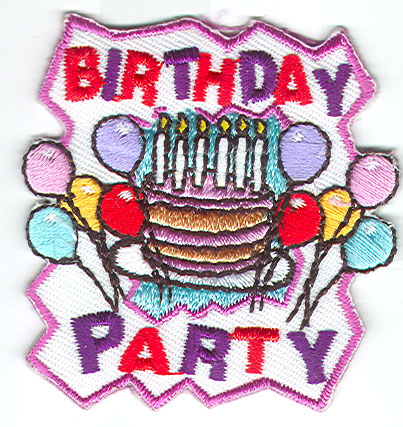